Moving Beyond Nitrogen with Field Sensors
Jim Schepers (emeriti)
Agronomy and Horticulture Dept.
University of Nebraska
Premise  –	in-season differences in crop vigor will be 	proportional to yield at harvest
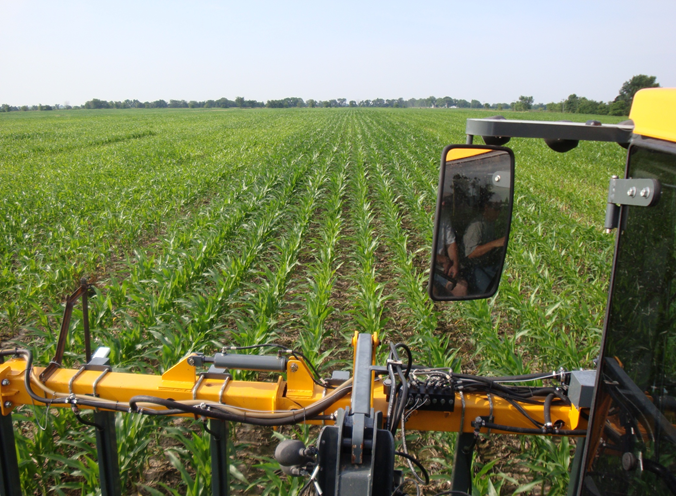 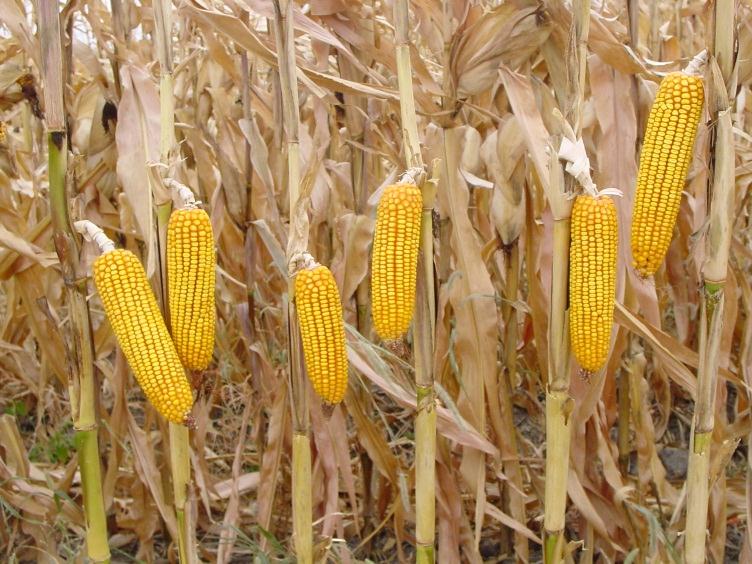 “ No correlation between looks and yield “
Henry A. Wallace
“ No correlation between looks (ears) and yield “
Henry A. Wallace
Irrigated Corn - 2009
~ V6
Back in 2003, 2004 and  - - - - - 

“Relative yield has no value”  -  Bill Raun
Point Yield
----------------------------------------------------------------
Reference Yield
Relative Yield   =
Reference Yield
----------------------------------------------------------------
Point Yield
RI yield    =
Why is Sensor Adoption Slow  ?
Lack of perceived spatial variability
Time window is too short
Don’t have a high-clearance sprayer
Anhydrous ammonia is cheaper
Too costly for small producers
Other adaptive management options   (fertigation)
Intimidated by the technologies
Not compatible with strip-tillage
Why is Sensor Adoption Slow  ?
Reports of reduced yields with sensors
Marketed from an equipment perspective
John Deere system is not compatible with AgLeader
Flow-rate change is slow
Don’t like N-rich strip requirement
Don’t believe yield potential prediction is reliable 
Algorithm structure and options not explained
Lack of technical assistance / publications
My Impressions  -  -  -  -
N fertilizer is still an excellent investment
Adaptive management aspect of sensors is not 
	perceived as environmental attribute
Producers don’t understand NUE implications
Crop canopy sensors are simply a TOOL
Effective promotion resides with seed companies, 
	service agencies, and curious producers
Nitrogen Use Efficiency  -  NUE
NUE = 45%
NUE = 45%
ECONOMICS  -  Return per $1.00 invested in N fertilizer
$11.51
Assume:
$1.20 / kg N
$240 / ton corn grain
Effect of over or under-application by 10%  ?
Effect of over or under-application by 10% at EONR ?
EONR  -  where the cost of the last unit of N equals the increase in grain value.
Observation    -    After producers get past the intimidation of new software, they want to know more about how the algorithms work and how they can manipulate the inputs to accomplish their management objectives.
RapidSCAN Data  -  July 2, 2013
RapidSCAN  -  User Inputs
Reference Index    (NDRE or NDVI)
Minimum N rate
Maximum N rate
N credits
Back-off    (none, slow, medium, fast)
RapidSCAN Data  -  July 2, 2013
Data Output
Plot	38
N-rate	23.8
Virtual Reference	0.3520
NDRE	0.3256
SI	0.9250
NDVI	0.7599
Red-edge reflectance	19.434
NIR reflectance	38.261
Red reflectance	5.210
Latitude	41.365873
Longitude	97.864848
Elevation	495.7
HDOP	0.75
Fixture type	GP
Date	3/7/2013
Time	14:13:15
Number of readings*	17
Maximum NDRE	0.3785
Maximum NDVI	0.8259
Minimum NDRE	0.2618
Minimum NDVI	0.5907
Stdev NDRE	0.0278
Stdev NDVI	0.0486
CV NDRE	0.0853
CV NDVI	0.0639
* Readings recorded at 2 Hz
Thank You
Jim Schepers
402-310-6150
james.schepers@gmail.com